স্বাগতম
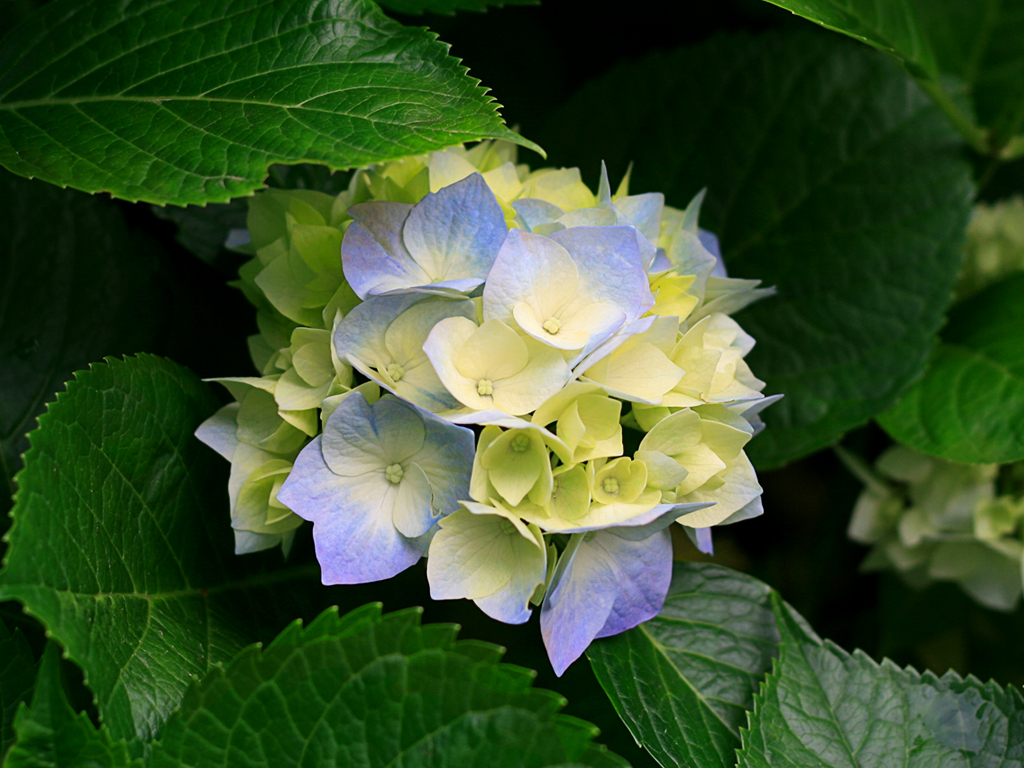 শিক্ষক পরিচিতি
মোঃ শরীফ হাছান
সহকারী শিক্ষক (সমাজ বিজ্ঞান )
মালিঝিকান্দা উচ্চ বিদ্যালয়, ঝিনাইগাতি
শেরপুর।
পাঠ পরিচিতি
বিষয় - ভূগোল ও পরিবেশ
শ্রেনি - নবম ও দশম
 অধ্যায় - চতুর্থ,
 পৃথিবীর বাহ্যিক ও অভ্যন্তরীণ গঠন  
সময় - ৫০ মিনিট
শিখনফল
আগ্নেয়গিরি কি তা বলতে পারবে ।
 আগ্নেয়গিরির প্রকারভেদ বলতে পারবে ।
 অগ্ন্যুতপাতের কারন ব্যাখ্যা করতে পারবে । 
 আগ্নেয়গিরি ভূপৃষ্ঠের কি কি পরিবর্তন আনে তা বিশ্লেষণ করতে পারবে ।
ছবিটি লক্ষ্য কর ।
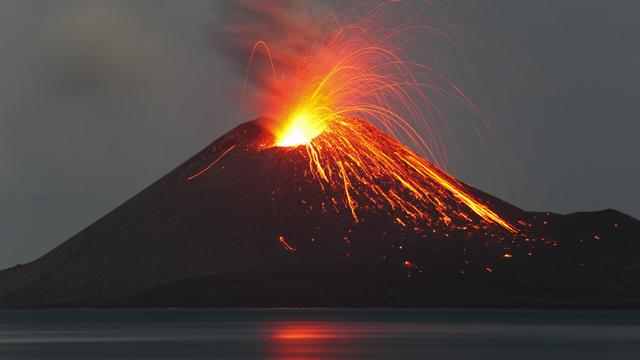 ভিডিওটি লক্ষ্য কর ।
Click video
আজকের পাঠ
আগ্নেয়গিরি
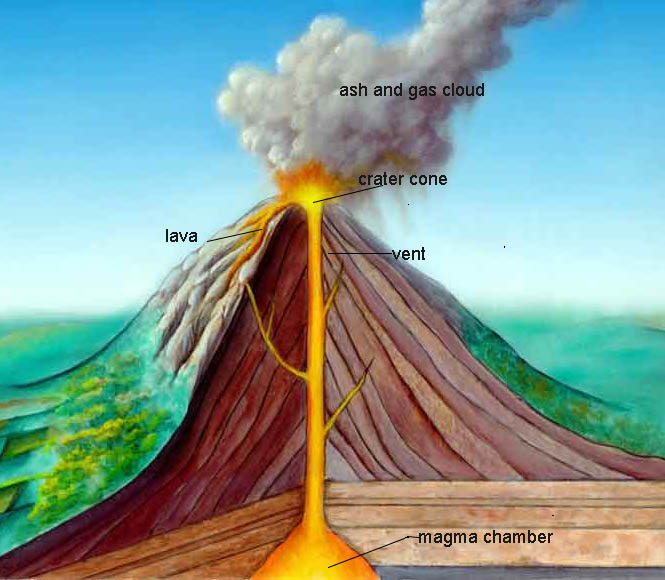 লাভা
জালা মুখ
সুরঙ্গ
ম্যাগমা
আগ্নেয়গিরির সঙ্গাঃ ভূ-পৃষ্ঠের দুর্বল অংশের ফাটল দিয়ে গলিতশিলা,ম্যাগমা,ধাতু,ভস্ম, উওপ্ত পদার্থ, ছাই ইত্যাদি প্রবল বেগে উর্ধে উৎক্ষিপ্ত হয়ে ফাটলের চারপাশে ক্রমশ জমাট বেধে যে উচু মোচাকৃতি পর্বত সৃষ্টি হয়, তাকে আগ্নেয়গিরি বলে ।
আগ্নেয়গিরির প্রকারভেদ
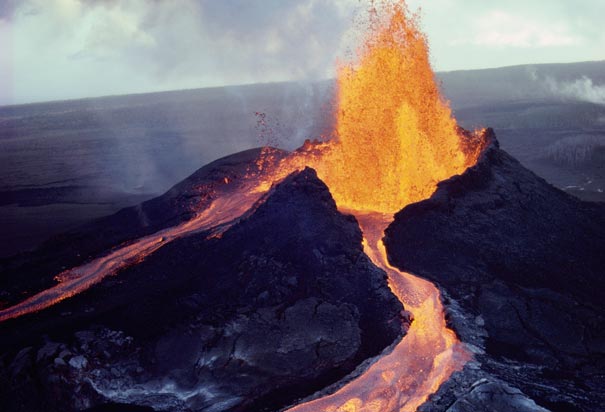 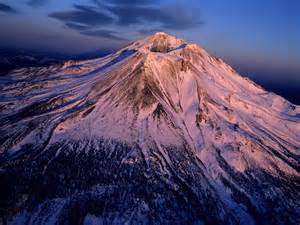 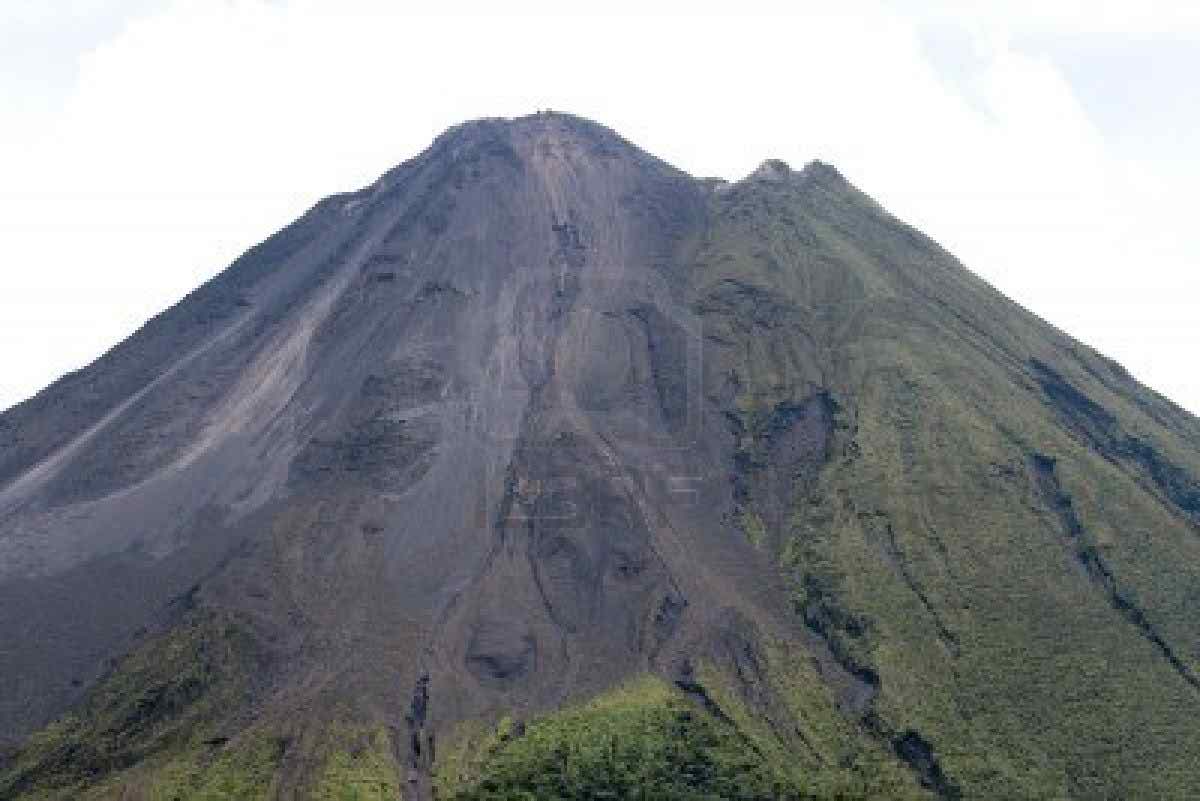 মৃত আগ্নেয়গিরি
সুপ্ত আগ্নেয়গিরি
সক্রিয়  আগ্নেয়গিরি
আকার ও আকৃতির উপর ভিত্তি করে
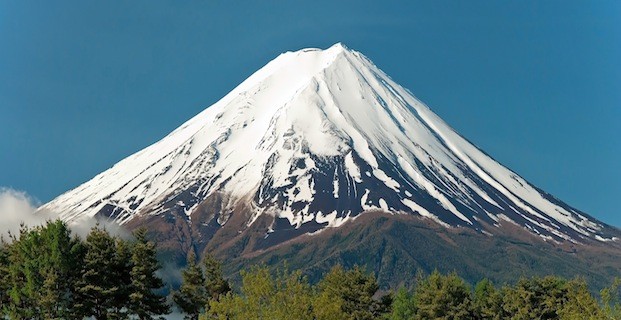 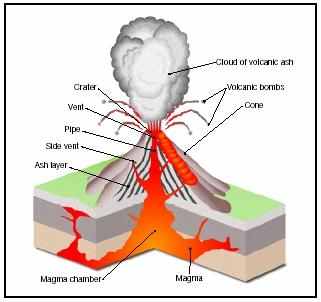 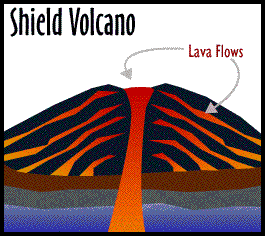 স্ট্র্যাটো
শিল্ড আগ্নেয়গিরি
সিনডার কোন
একক কাজ
আগ্নেয়গিরি কী ?
     আগ্নেয়গিরি প্রধানত কত প্রকার ও কী কী ?
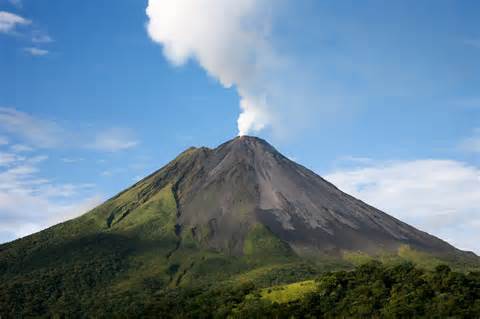 জলন্ত আগ্নেয়গিরি
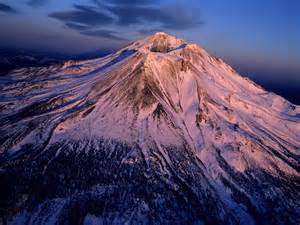 মৃত আগ্নেয়গিরি
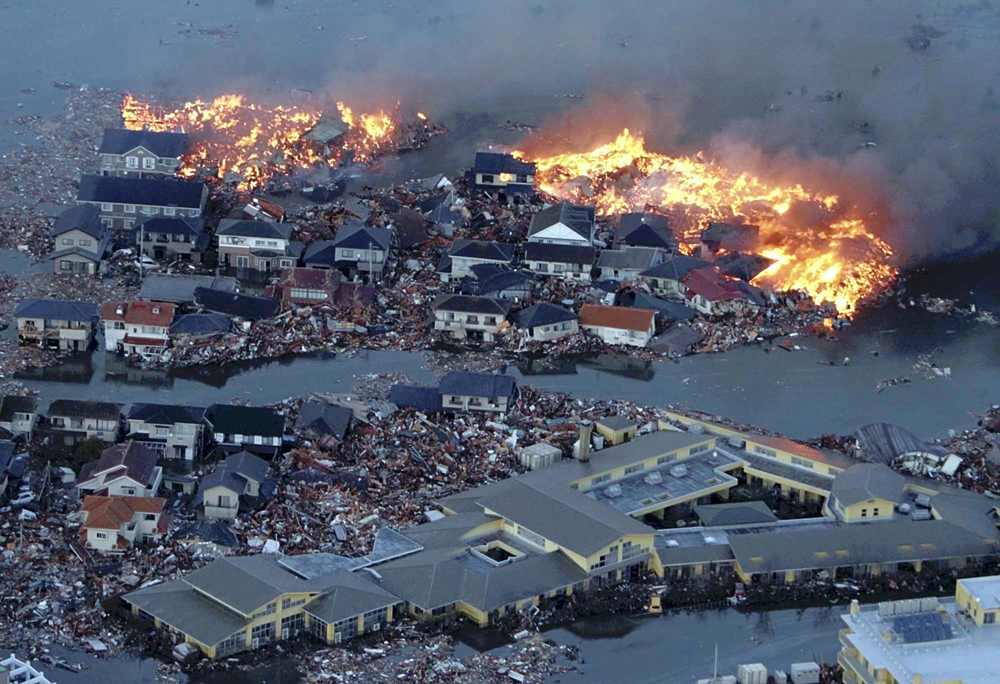 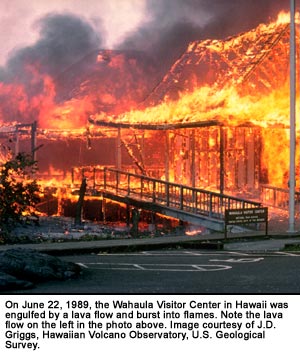 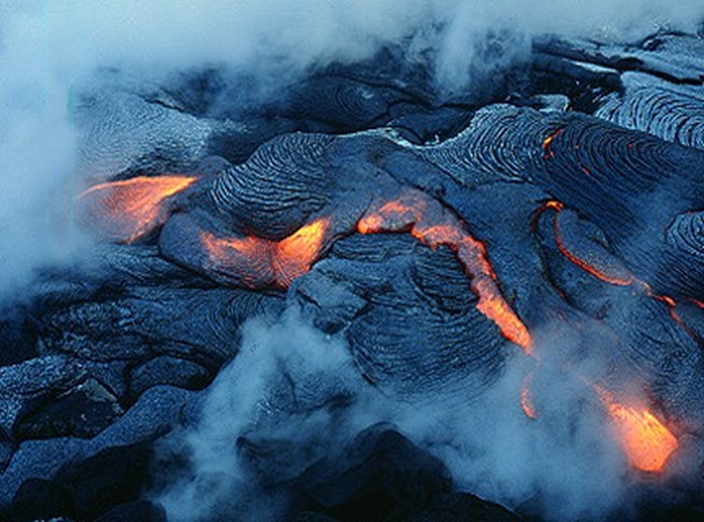 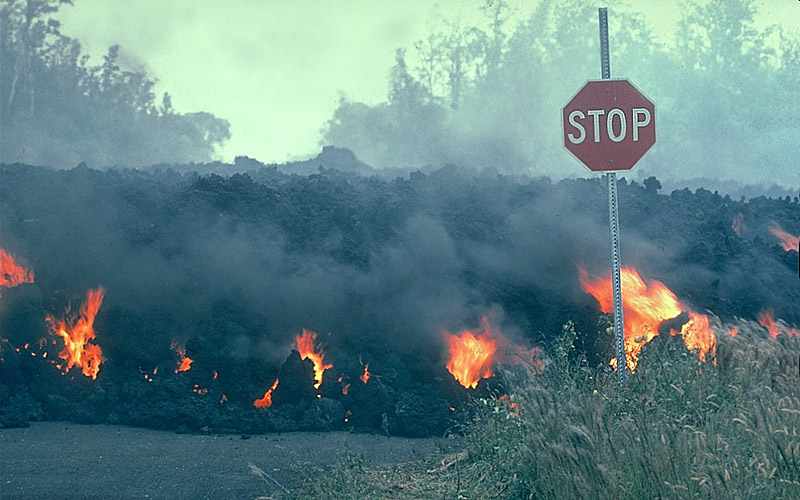 দলীয় কাজ
আগ্নেয়গিরি অগ্ন্যুৎপাতের ফলে ভূ-পৃষ্ঠের কী কী পরির্তন হতে পারে ব্যাখ্যা- কর ।
বাড়ীর কাজ
‘আগ্নেয়গিরি  একটি প্রাকৃতিক দুর্যোগ’ কথটির স্বপক্ষে তোমার মতামত উল্লেখ কর ।
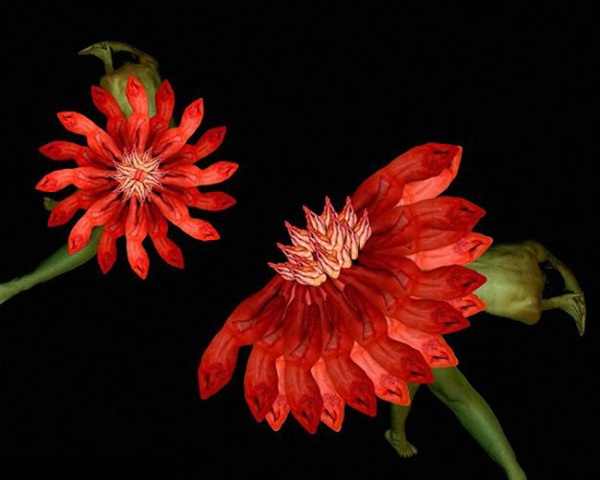 ধন্যবাদ